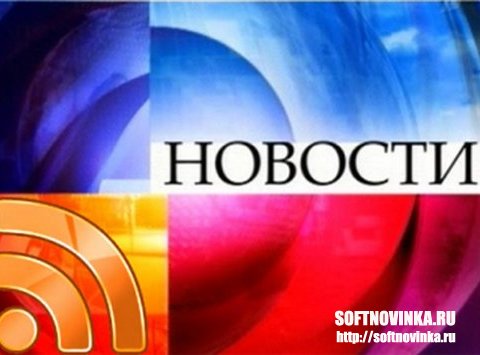 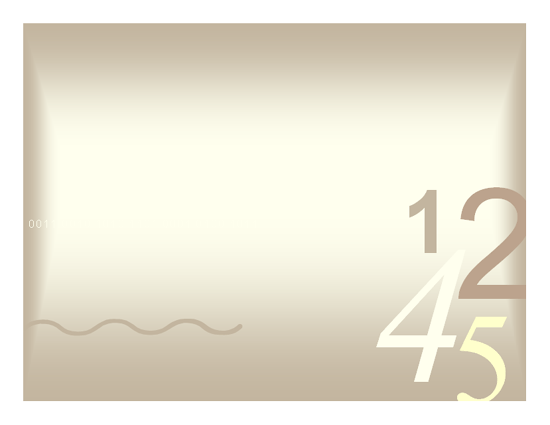 2904 урока
102 классных часа
2344 шумных, зажигательных перемен
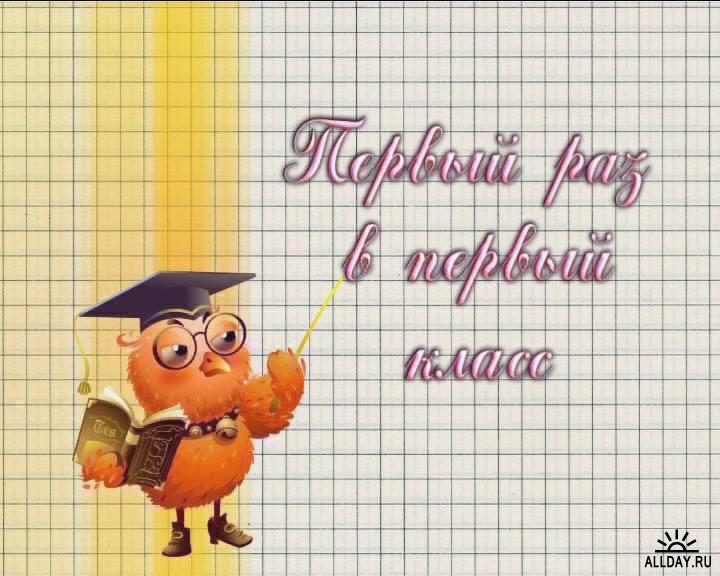 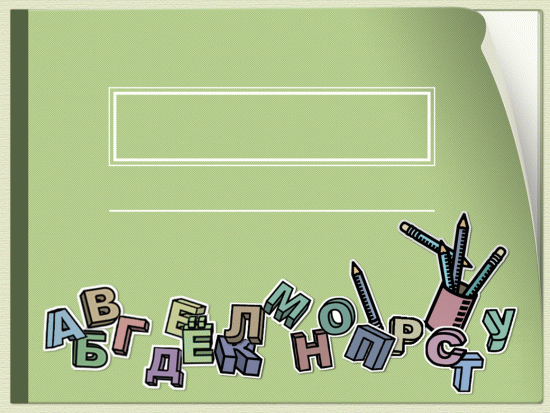 Как всё начиналось
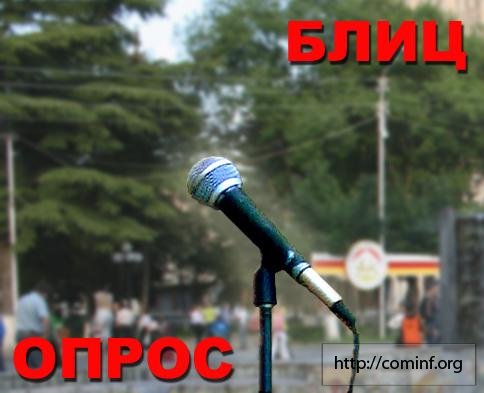 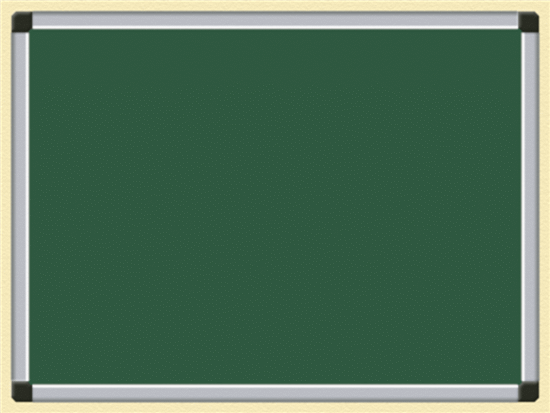 В каком году мы пришли в первый класс?
         2005
         2007
         2008


2. Как зовут нашу первую учительницу?
         Василиса Прекрасная
         Варвара – краса
         Свой вариант
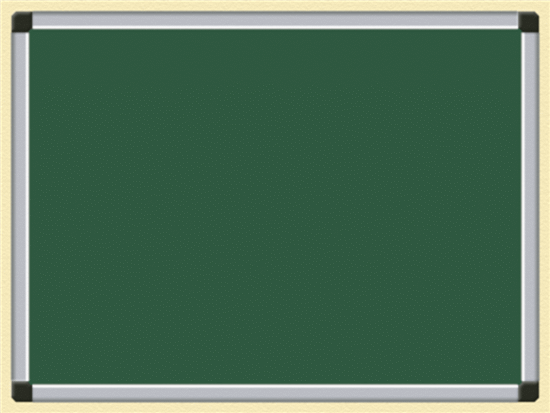 3. Как превратить дошкольника в школьника?
      зачеркнуть буквы Д и О
      с помощью волшебной палочки
      с помощью портфеля
      свой вариант

4. Как назывался урок, на котором мы учились писать?
       чистописание
       письмо
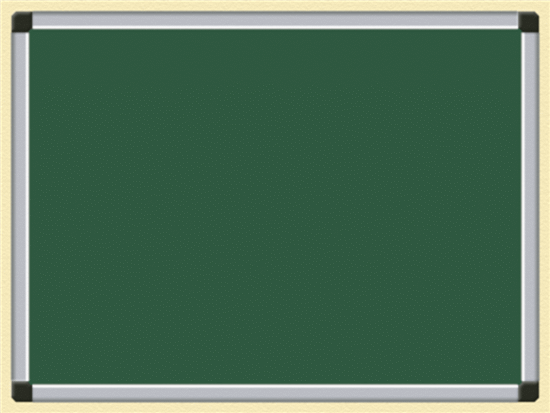 5. Сколько учеников было у нас в первом классе?
       26
       20
       10

6. Какую букву мы научились писать первой?
       А
       О
       Г
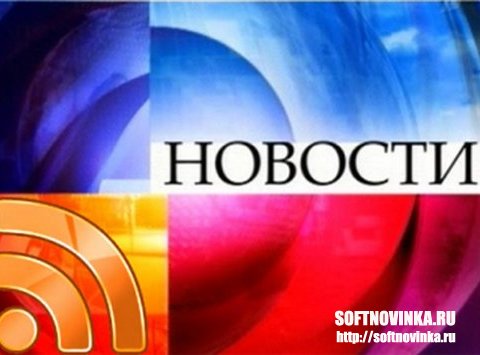 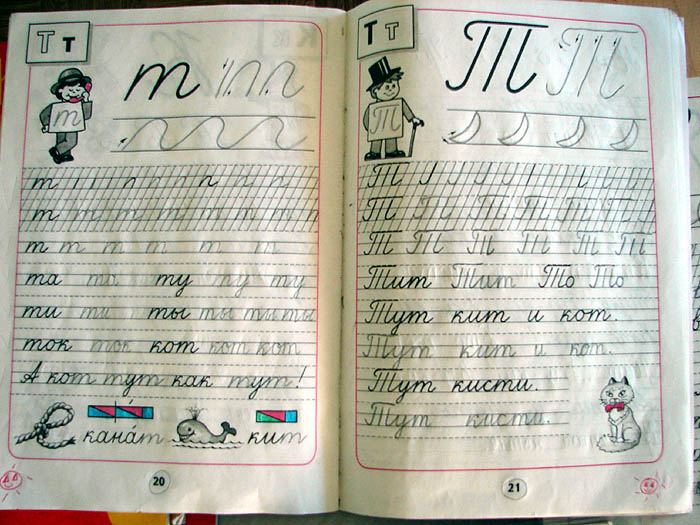 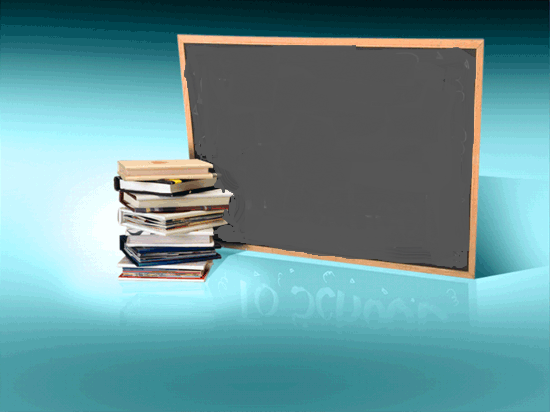 Русский язык
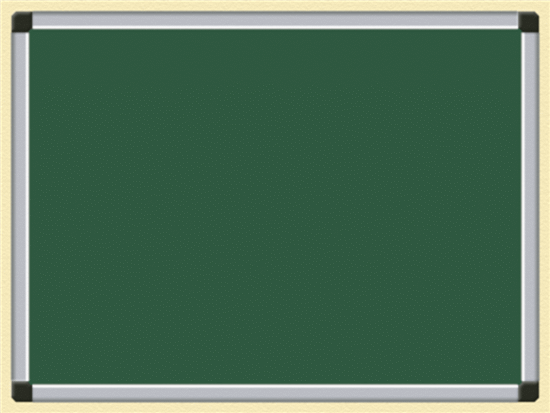 Папа и мама ругали Вову за плохое поведение. Вова виновато молчал, а потом дал обещание исправиться.
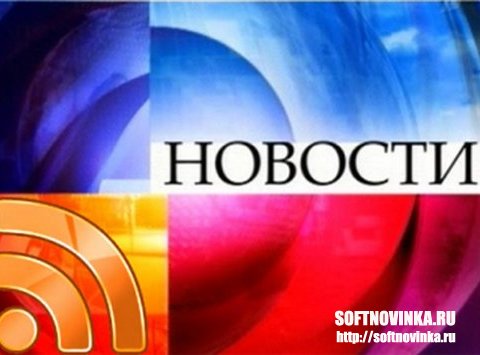 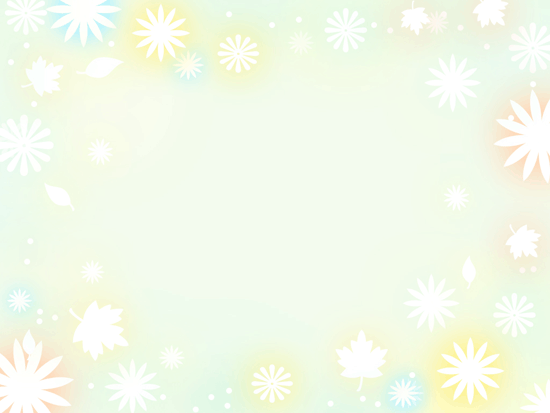 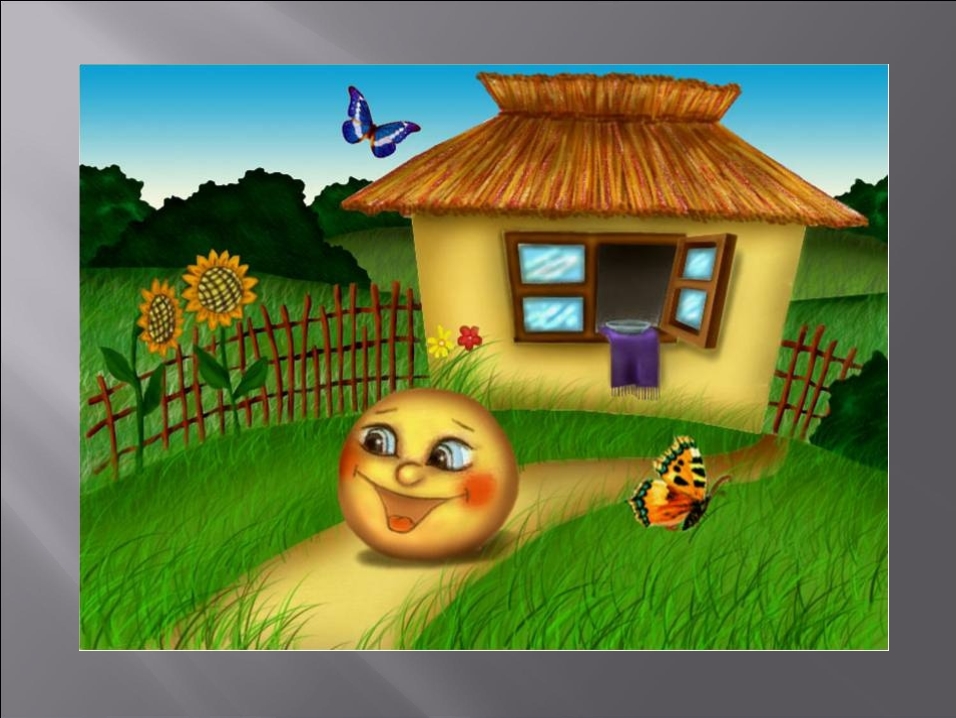 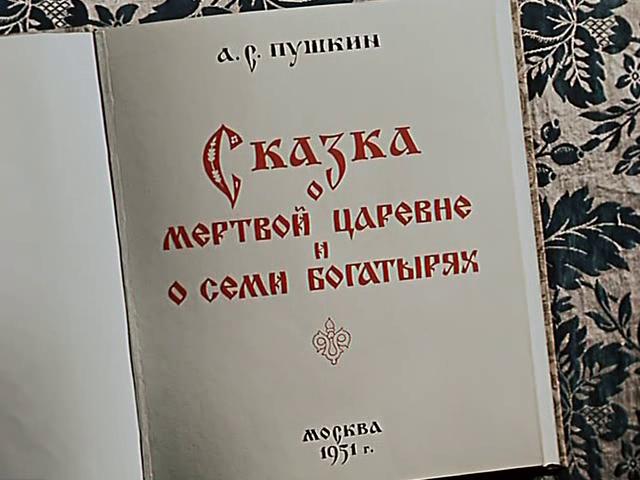 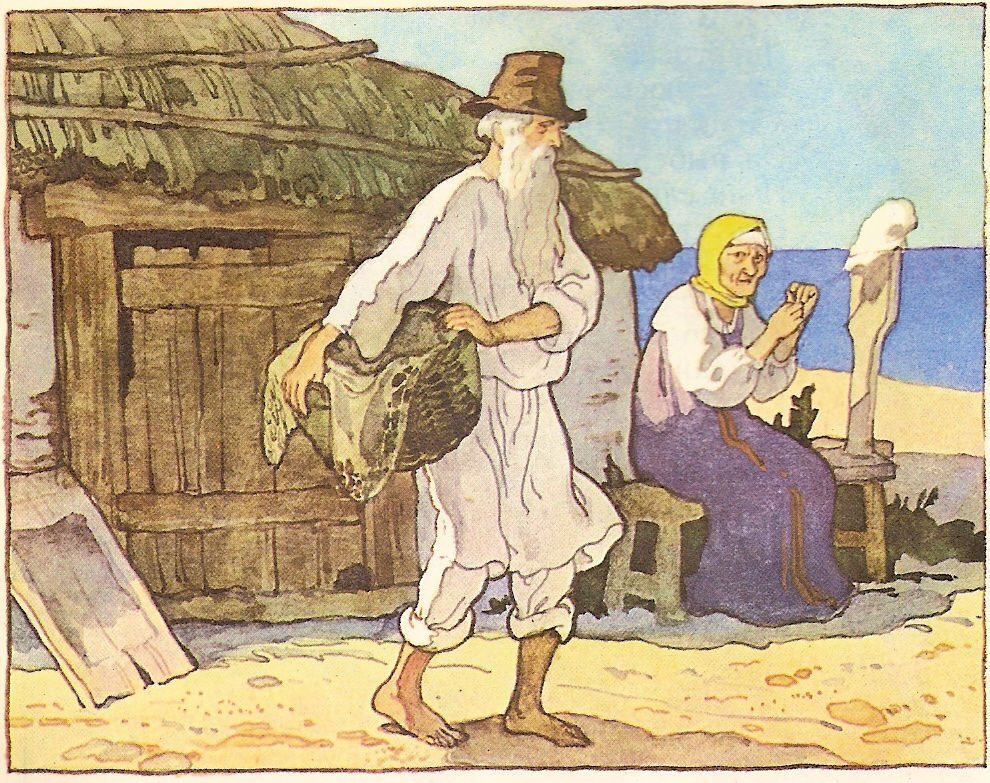 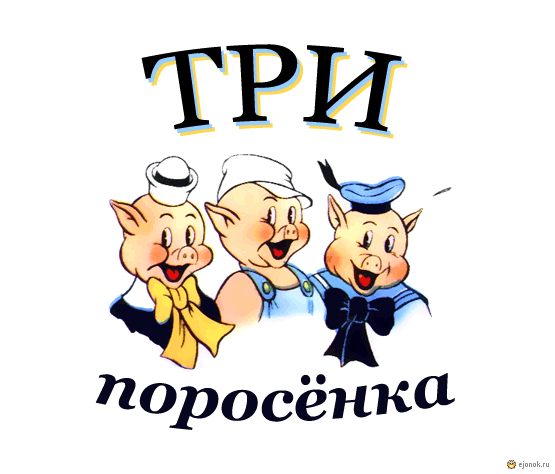 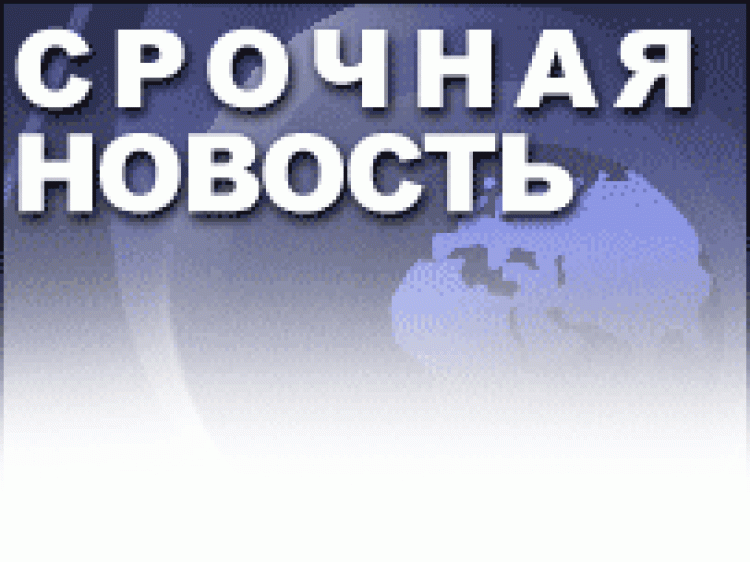